اردو کی ابتدا کے بارے میں مختلف نظریات
اردو زبان کے آغاز اور ارتقاء کی تاریخ بہت پرانی ہے۔ اس کی تاریخ پر غور کرتے وقت یہ سوال ذہن میں پیدا ہوتا ہے کہ اردو کب، کہاں اور کیسے پیدا ہوئی۔ اس کا جواب مختلف اہلِ قلم نے مختلف انداز سے دینے کی کوشش کی ہے۔	میرامن کا شمار علم زبان کے ماہروں میں اگر چہ نہیں ہوتا لیکن باغ وبہار کے دیباچے میں اردو زبان کی پیدائش کے بارے میں اپنی رائے ظاہر کرتے ہوئے لکھتے ہیں کہ اردو اکبر کے عہد میں بیرونی مسلمانوں اور مقامی ہندؤں کی زبان کے میل جول سے پیداہوئی اور شاہ جہاں کے زمانے میں اس نے فروغ پایا۔ میرامن کا اختلاط کایہ نظریہ غیر معمولی حدتک مقبول ہوا اور بعد کے بیشتر لکھنے والے اسے جوں کا توں یا قدرے ترمیم سے پیش کرتے رہے۔	اردو کی ابتدا کے بارے میں محمد حسین آزادؔ نے  ”آبِ حیات“  میں یہ خیال ظاہر کیا ہے کہ اردو برج بھاشا سے نکلی ہے اور برج بھاشا خاص ہندوستانی زبان ہے۔ اس نظرئے کی کسی زمانے میں علمی حلقوں میں بہت دھوم تھی اور برج بھاشا کو عام طور پر اردو کی ماں سمجھاجانے لگا تھا۔	محمود شیرانی نے اپنی کتاب  ”پنجاب میں اردو“  میں بعض مفروضات کی بنا پر یہ ثابت کرنے کی کوشش کی ہے کہ وہ زبان جسے ہم اردو کہتے ہیں، سرزمینِ پنجاب میں پیداہوئی اور وہیں سے ہجرت کرکے دہلی پہنچی۔ انھوں نے اس بیان کے ثبوت میں بعض تاریخی دلائل پیش کرنے کے علاوہ پنجابی اور اردو بالخصوص قدیم دکنی اردو کی مشترک لسانی خصوصیات کا بھی ذکر کیا ہے۔ پنجابی اور اردو صرف و نحو کے تقابلی مطالعے کے بعد وہ اسی نتیجے پر پہنچتے ہیں کہ اردو کی جائے پیدائش پنجاب ہے۔	پروفیسر مسعود حسین خاں نے اپنی تحقیقی تصنیف  ”مقدمہئ تاریخِ زبانِ اردو“  میں محمود شیرانی کے اس نظرئے کی بڑی خوبی کے ساتھ تنقید کی ہے اور متعدد مثالوں اور دلیلوں سے یہ ثابت کیا ہے کہ قدیم اردو اور دکنی کی جو خصوصیات محمود شیرانی پنجاب سے منسوب کرتے ہیں۔ وہ دہلی اور نواح دہلی کی بولیوں، بالخصوص ہریانی میں بھی پائی جاتی ہیں۔ دوسرے لفظوں میں قدیم اردو کا پنجابی پن اس کا ہریانی پن بھی ہے۔ شہر دہلی چاربولیوں کے سنگم پر واقع ہے۔ ہریانی، کھڑی بولی، برج بھاشا اور میواتی۔ بقول پروفیسر مسعود حسین خاں اردو کے ارتقا ء میں ان تمام بولیوں کے اثرات مختلف زبانوں میں پڑتے رہے ہیں۔ ہریانی نے قدیم اردو کی تشکیل میں حصہ لیا۔ کھڑی بولی نے جدید اردو کا ڈول تیارکیا۔ برج بھاشانے اردو کا معیاری لب ولہجہ متعین کرنے میں مدد دی اور میواتی نے قدیم اردو پراپنے اثرات چھوڑے۔ نواحِ دہلی کی ان بولیوں کے تقابلی مطالعے اور قدیم دور کے تحریری مواد کے لسانی تجزئے سے پروفیسر مسعود حسین خاں نے جس بنیادی نظرئے کی تشکیل کی ہے وہ یہ ہے کہ نواح دہلی کی یہ بولیاں اردو کا اصل منبع اور سرچشمہ ہیں اور دہلی اس کا صحیح مولد ومنشا۔Dr. S. Mohamed MuddassirAssistant Professor, Department of Urdu,Jamal Mohamed College (Autonomous)Tiruchirappalli – 620 020.
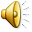